Stema Fluid mud solution
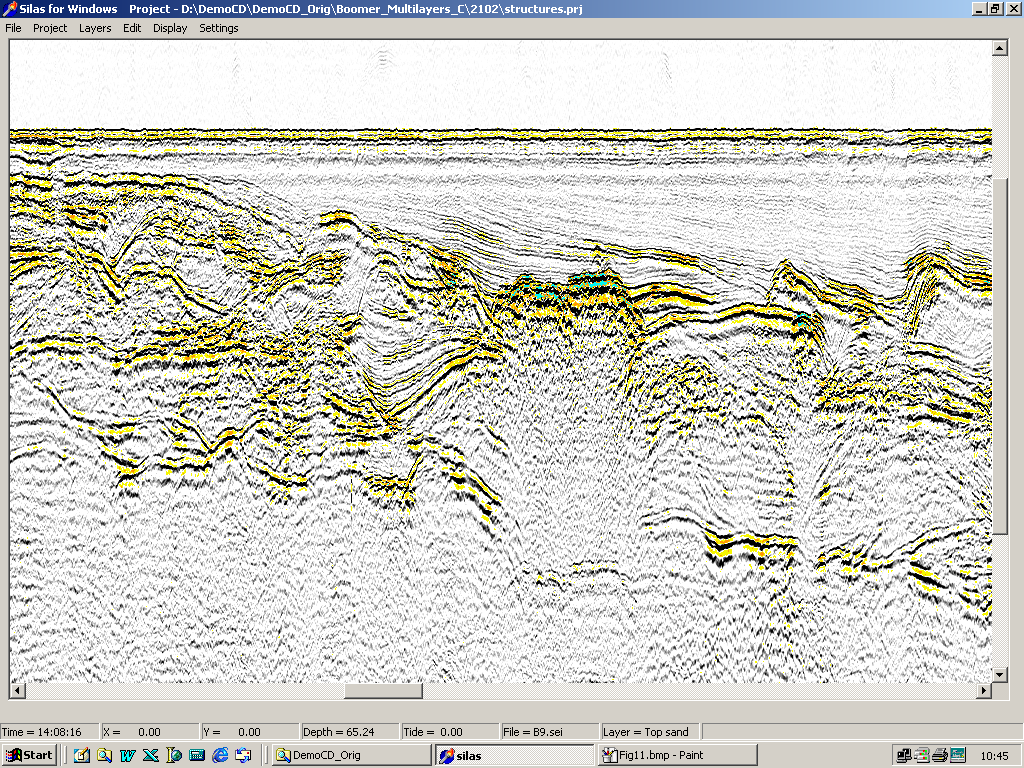 Stema Systems
Fluid mud
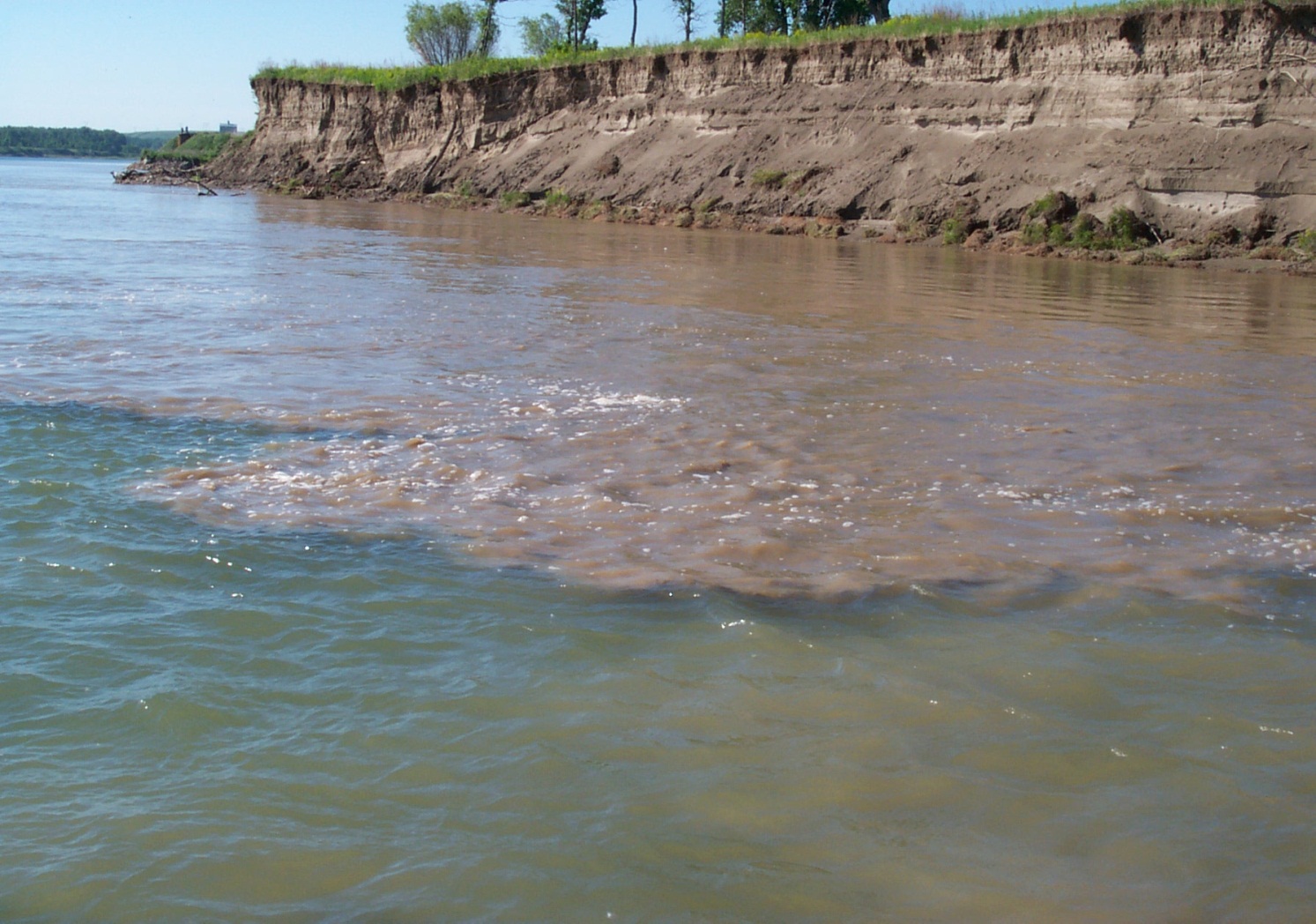 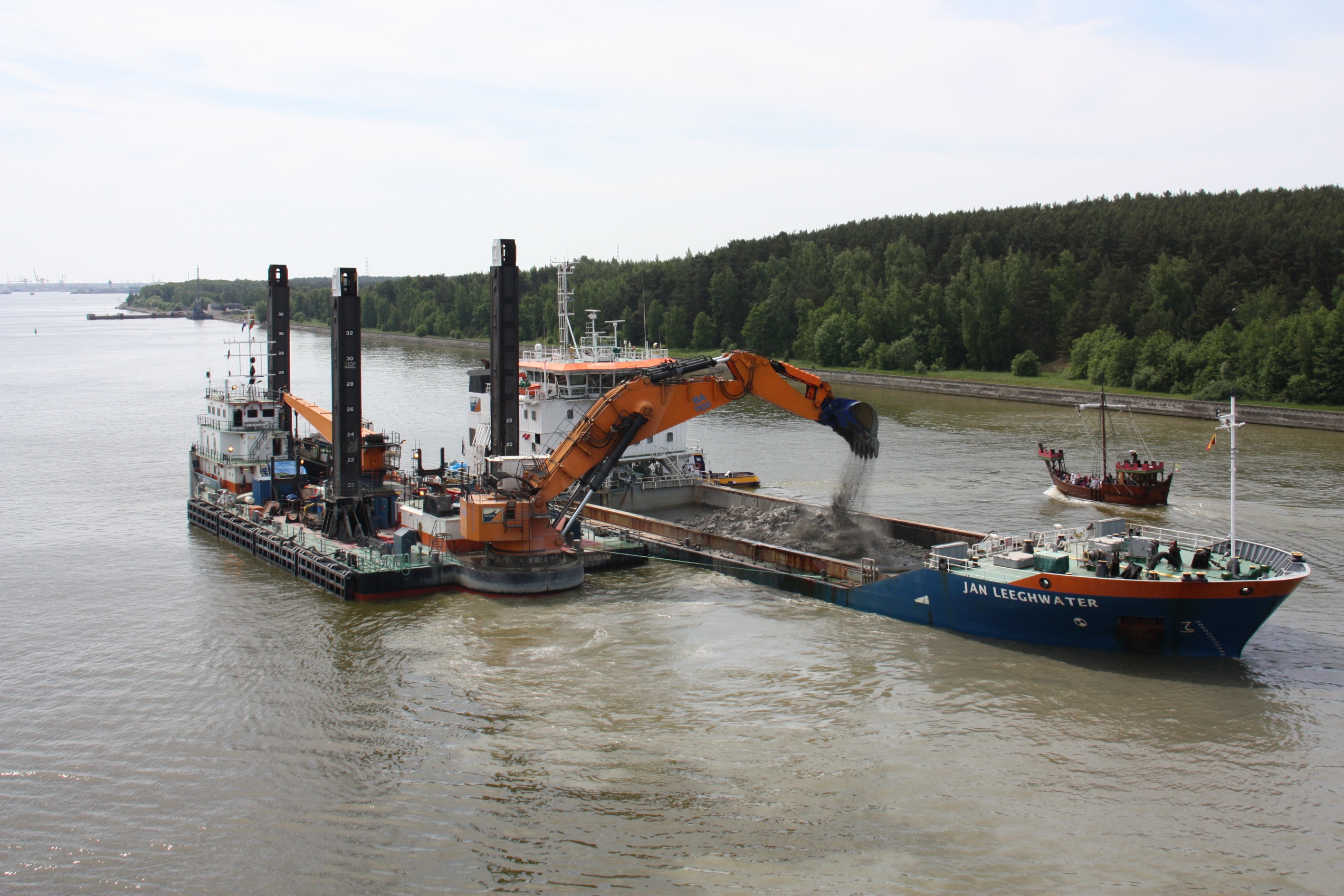 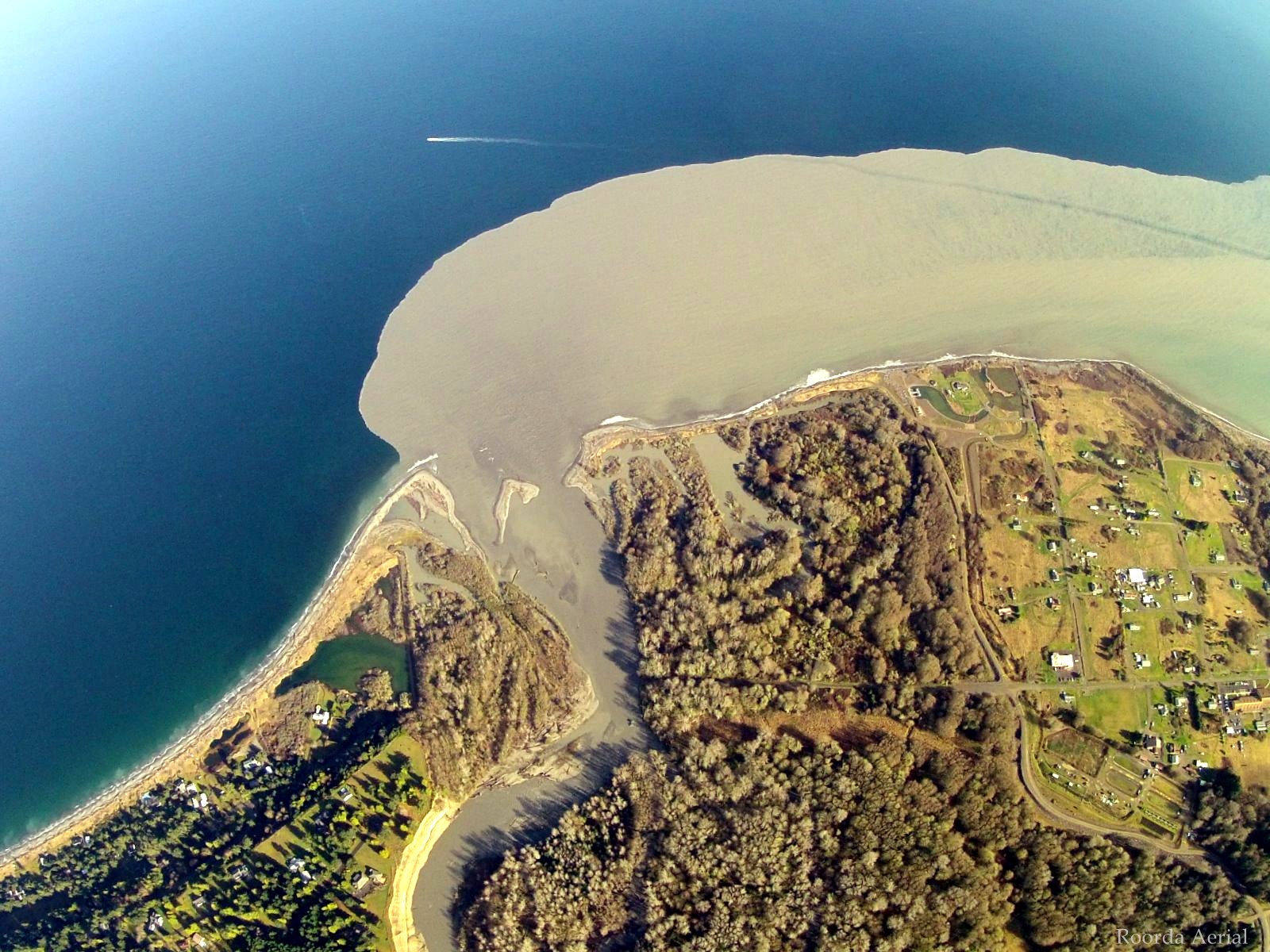 Influence on navigable depth and environment
Economic impact
Safety impact
Traditional echosounder survey
Dual Frequency Results
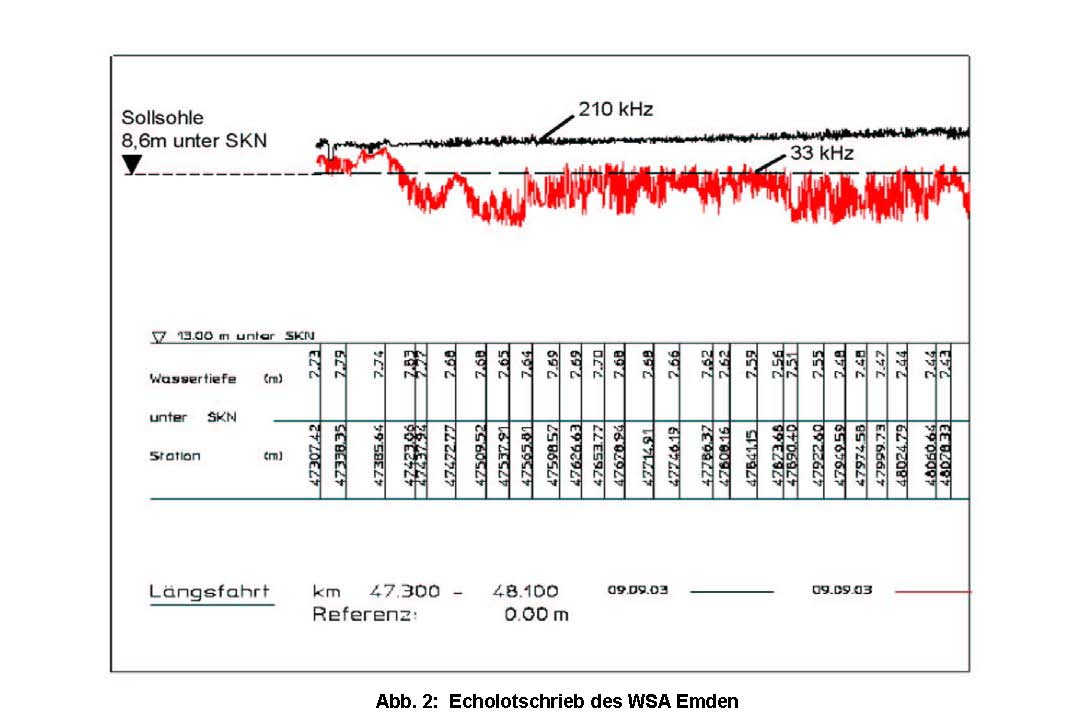 Highlights in Fluid mud
[Speaker Notes: Traditional system offer little to no information about material below the seabed]
Stema Fluid mud solution
Combined solution
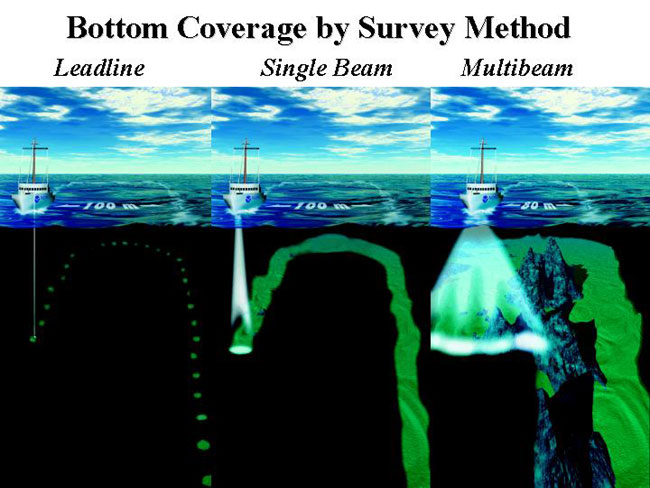 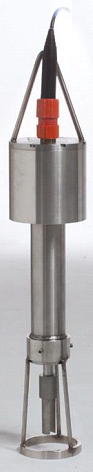 &
Low frequency
Tune Systems
Tune Systems
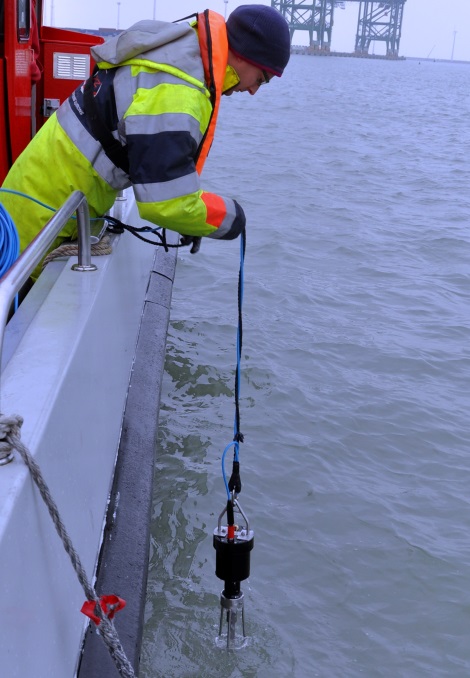 Measures:

In-situ density 
In-situ Yield stress
Depth (pressure)
Temperature
Inclination
[Speaker Notes: Based on vibrating fork principle  

    Relations:
 
density computed from fork resonance frequency
Yield stress from vibration amplitude

Alternative for radioactive source

Mechanical concept also provides information about  

    Strenght of material (yield stress, important for determination of nautical depth)]
Tune Systems
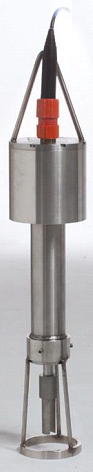 RheoTune

Yieldstress
Density
Permanent use
DensiTune 
Portable
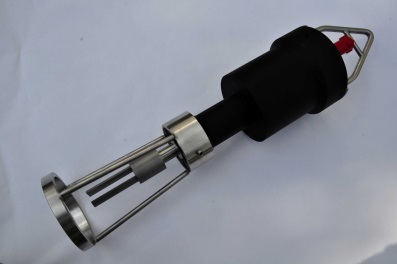 Density
Portable use
Wifi functionality
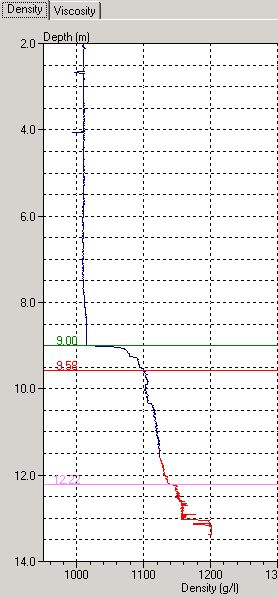 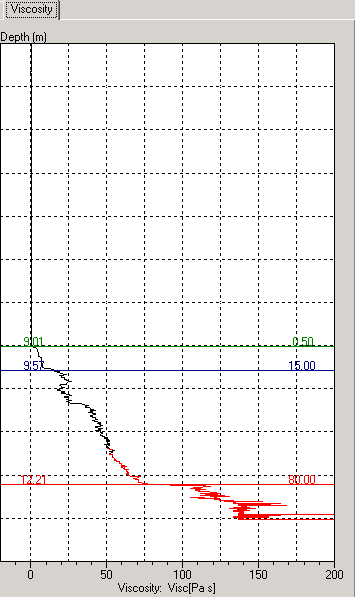 Tune Output
Silas Software
High resolution seismic
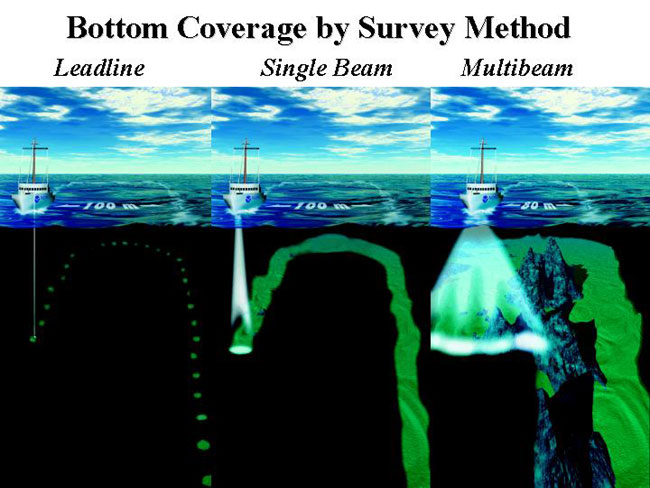 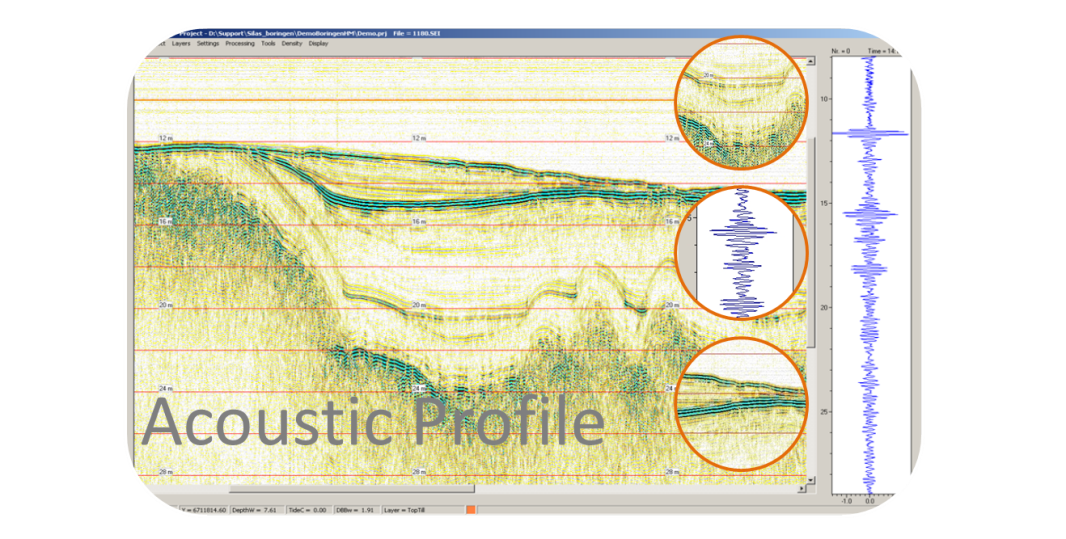 Low single frequency
Silas Fluid mud example
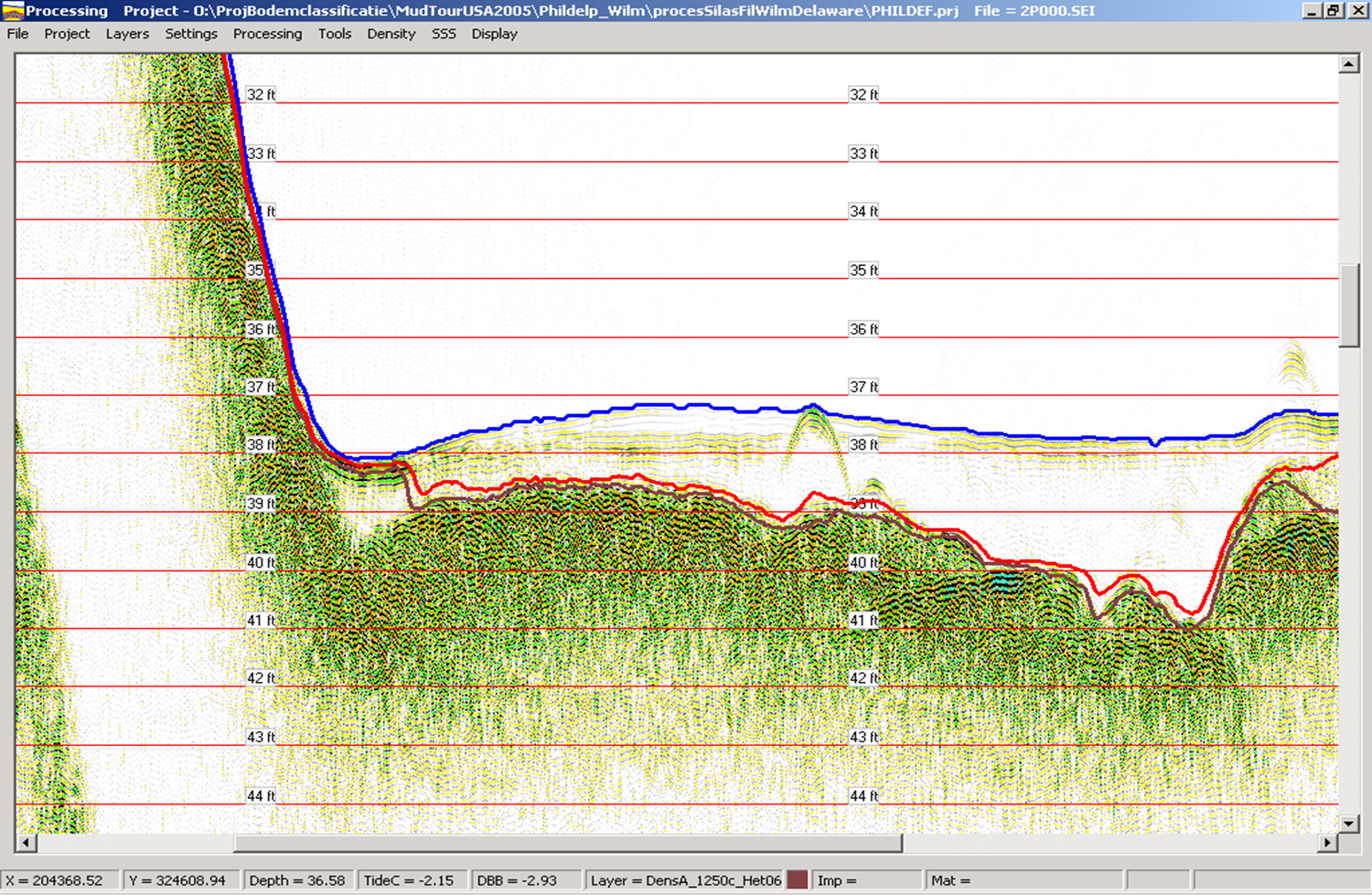 Silas High resolution seismic
Results Silas: 
Top of fluid mud clearly visible
Base of fluid mud layer with density < 1200 g./l. calculated after calibration with RheoTune
Yield strength of layer < 1200 g./l. : < 100 Pa
[Speaker Notes: Methods for nautical depth measurement in areas with fluid mud : 

Singlebeam (20-40 kHz): A/D conversion and digitalisation of complete signal (e.g. Silas).
  Characteristics:
 -Consistency of digitalisation
 -After calibration with RheoTune: Density and strength of material below level is known.]
Final result
Acoustic profiling
Insertion probe
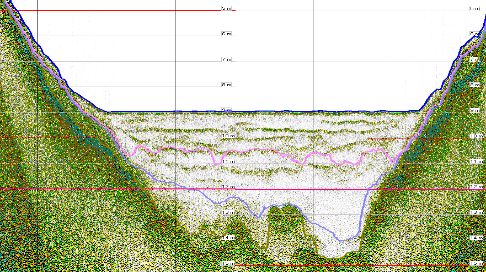 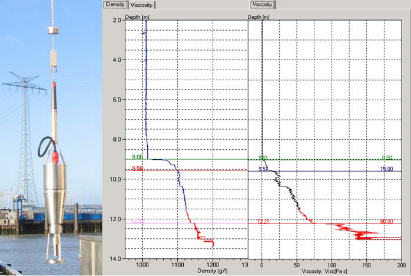 Stema Fluid-Mud Solution Users
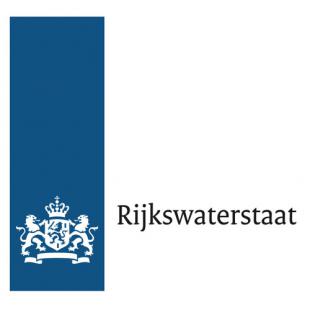 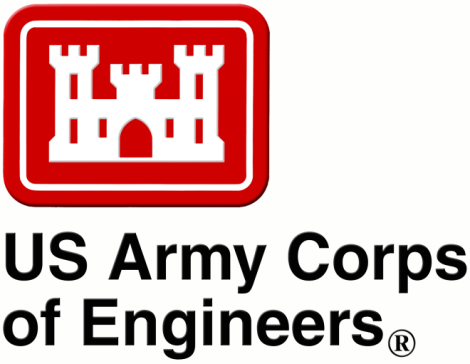 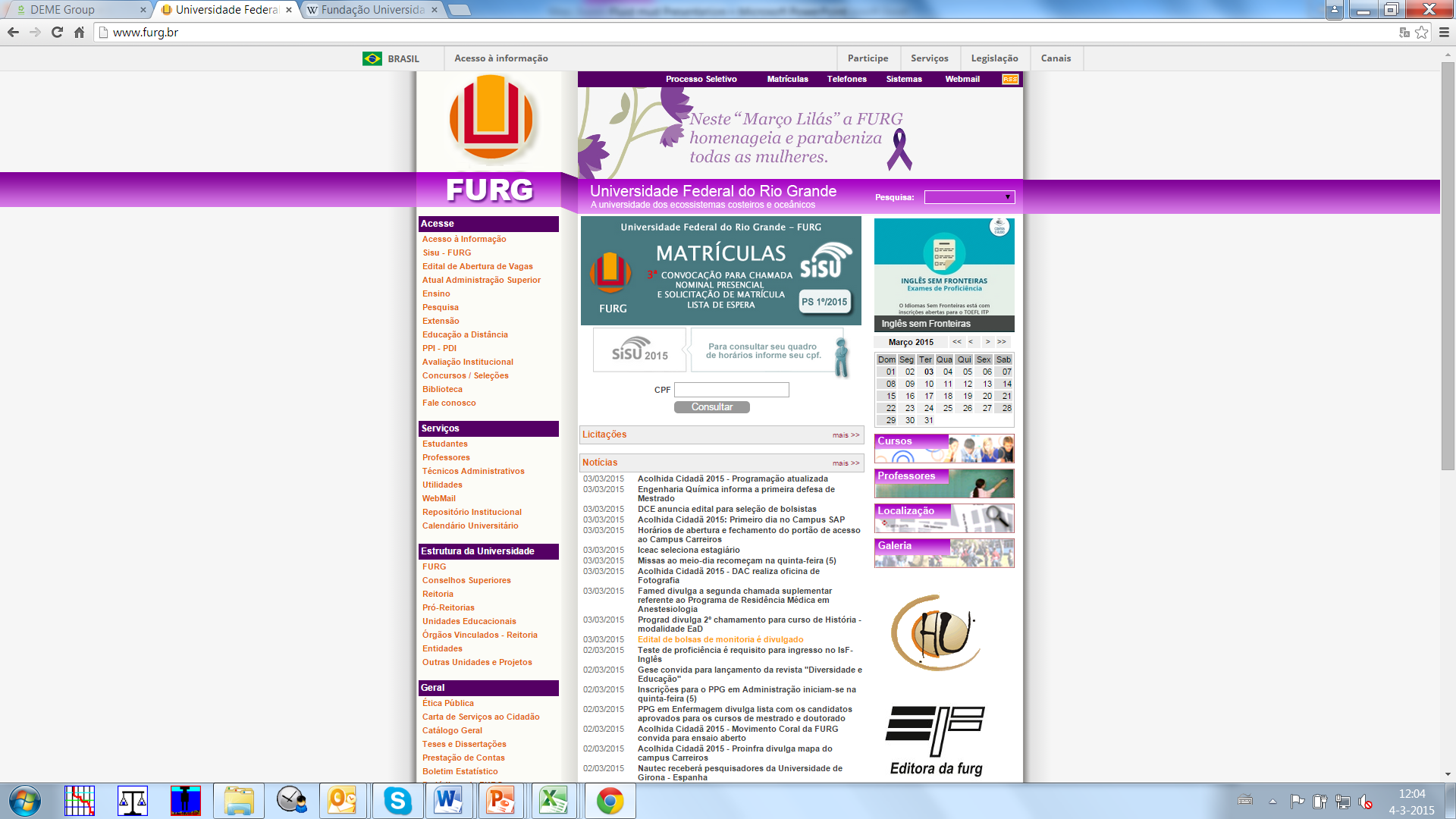 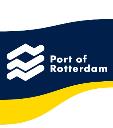 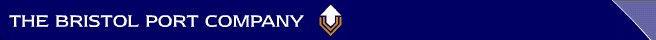 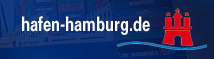 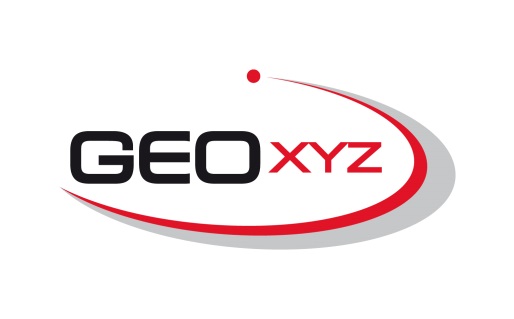 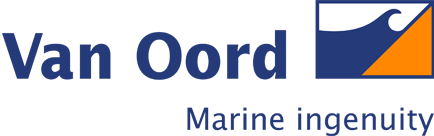 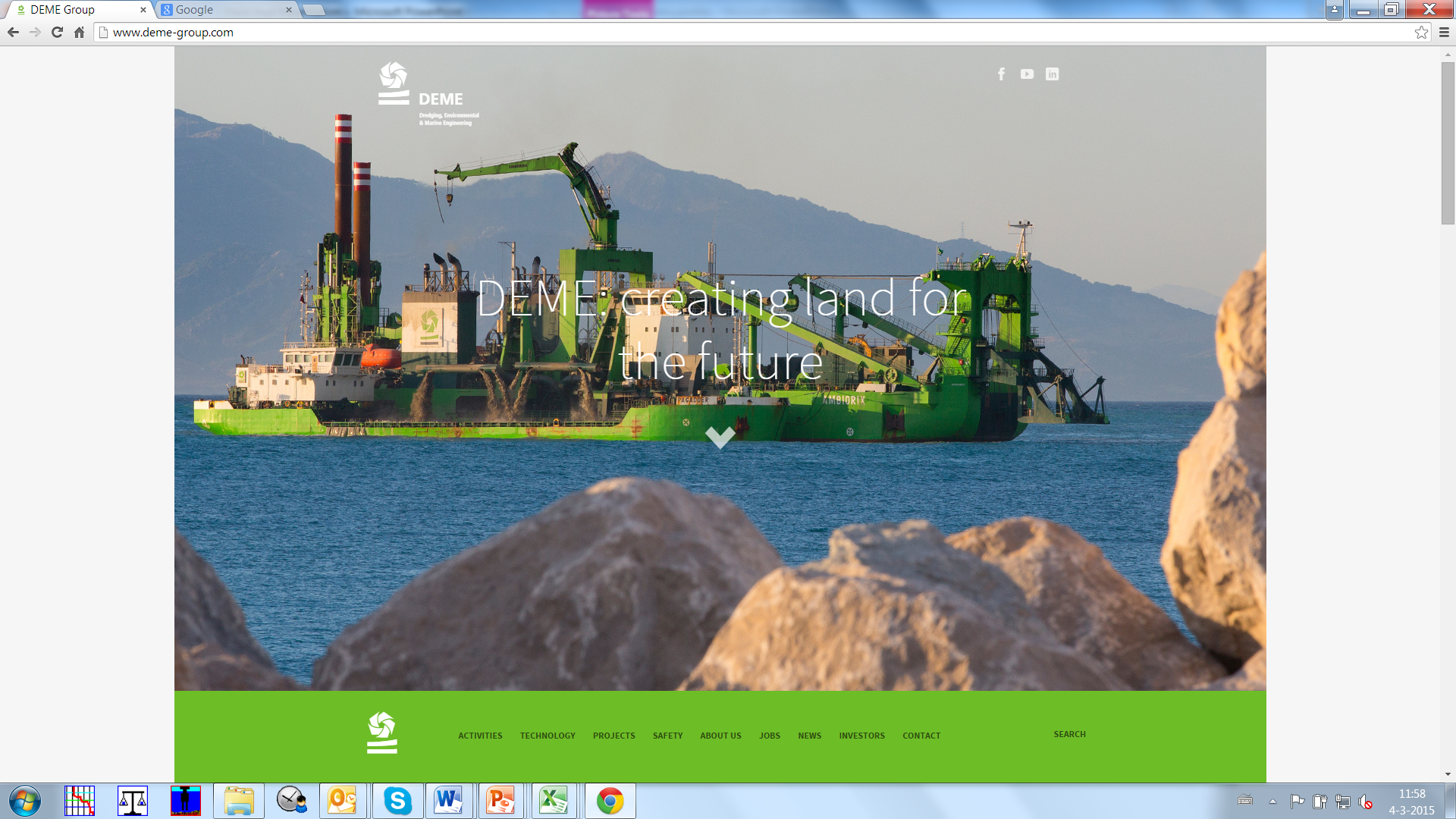